Potential Upgrades to the LENA Detector System
David Little
Laboratory for Experimental Nuclear Astrophysics (LENA)
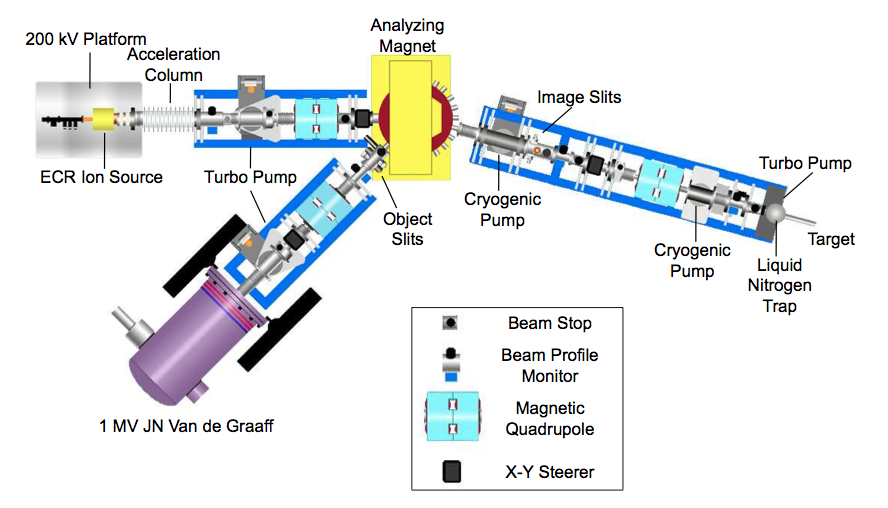 Laboratory for Experimental Nuclear Astrophysics (LENA)
Present LENA HPGe Detector
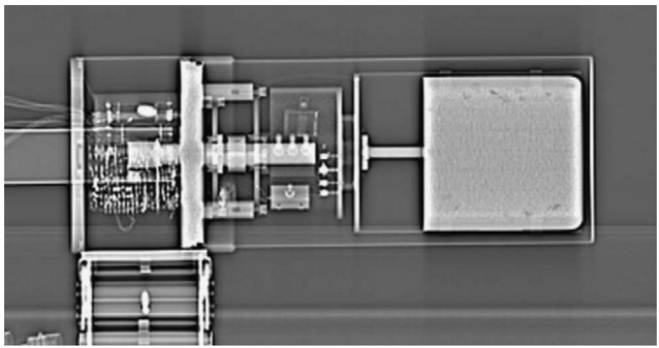 Thoroughly characterized
P-type coaxial HPGe detector
91.6 mm deep and 89 mm in diameter
Dead layer of 1.5 mm
Surrounded by 16 NaI(Tl) scintillators
S. Carson, et al., Nucl. Instrum. Methods A
NaI annulus
Beam pipe
HPGe detector
My Reaction:25Mg(p,γ)26Al
Astrophysically relevant

Specifically want to examine the 92 keV resonance
Important for massive stars (temps between 40-90 MK)

Very weak resonance strength (2.9 x10-10 eV)

Nothing else is known

Likely to fall below our present detection limits
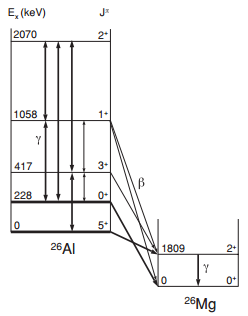 Iliadis et al. 2011
WHAT DO WE DO?
Solutions
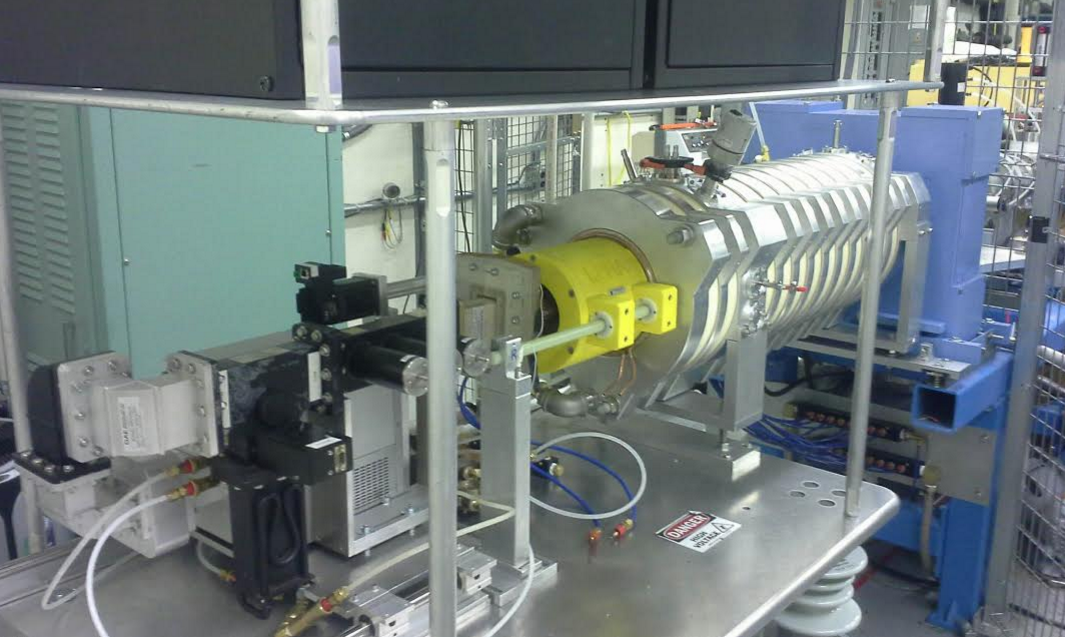 Beam pulsing the ECR ion source should allow us to significantly reduce environmental background

Upgrading the detector design could provide a much higher γ-ray detection efficiency
Photo courtesy of Andrew Cooper
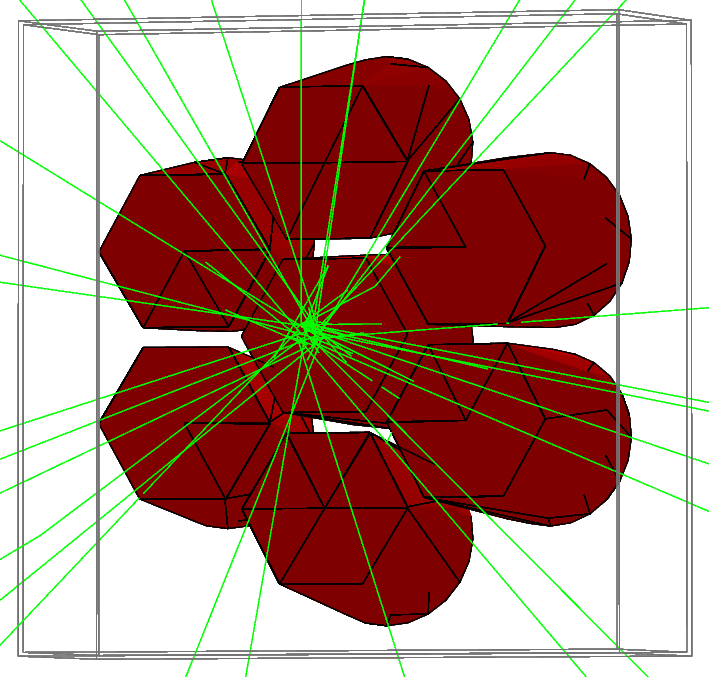 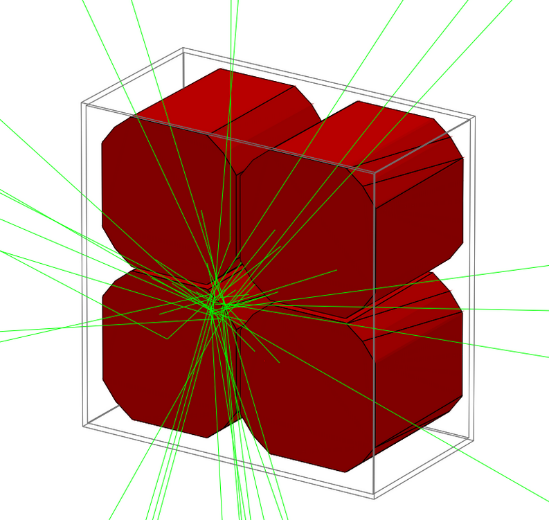 Clover
Four P-type coaxial HPGe crystals

70 mm x 70 mm x 70 mm per crystal

Quoted dead layer of .5 mm

γ-ray add-back feature

Roughly $600,000
7/27/2017
8
Cluster Array
Seven P-type coaxial HPGe crystals
78mm in length
Cylinder morphs into hexagonal face
70mm diameter cylinder
61mm flat to flat hexagons
Quoted dead layer of .5mm
Individual Al casing for each crystal
γ-ray add-back capability
Around $1,000,000
Efficiencies with Respect to LENA
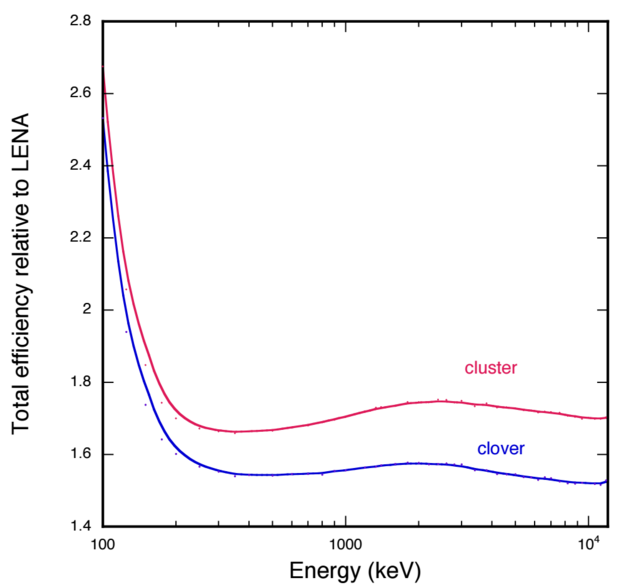 Plots courtesy of A.E. Champagne
Clover and Cluster have peak efficiencies of about 2 and 2.4 times LENA, respectively
[Speaker Notes: Graph of ratios]
The Next Step
Must simulate background along with signal
Included 40K, 232Th chain, 238U chain, m+ and m- and fraction fit based on lab background spectrum
Created hypothetical decay for 92 keV resonance in 25Mg(p,γ)26Al 
60% branch to ground and 40% branch to isomer (first excited state)
Calculated expected 26Al yield assuming an infinitely thick target, 2 mA of beam and 3 weeks of run time



Should see around 16,000 reactions
Combined this all into a single simulation 
Applied γ-γ coincidence gate to reduce background
where
(cm2)
The Clover Falls Short
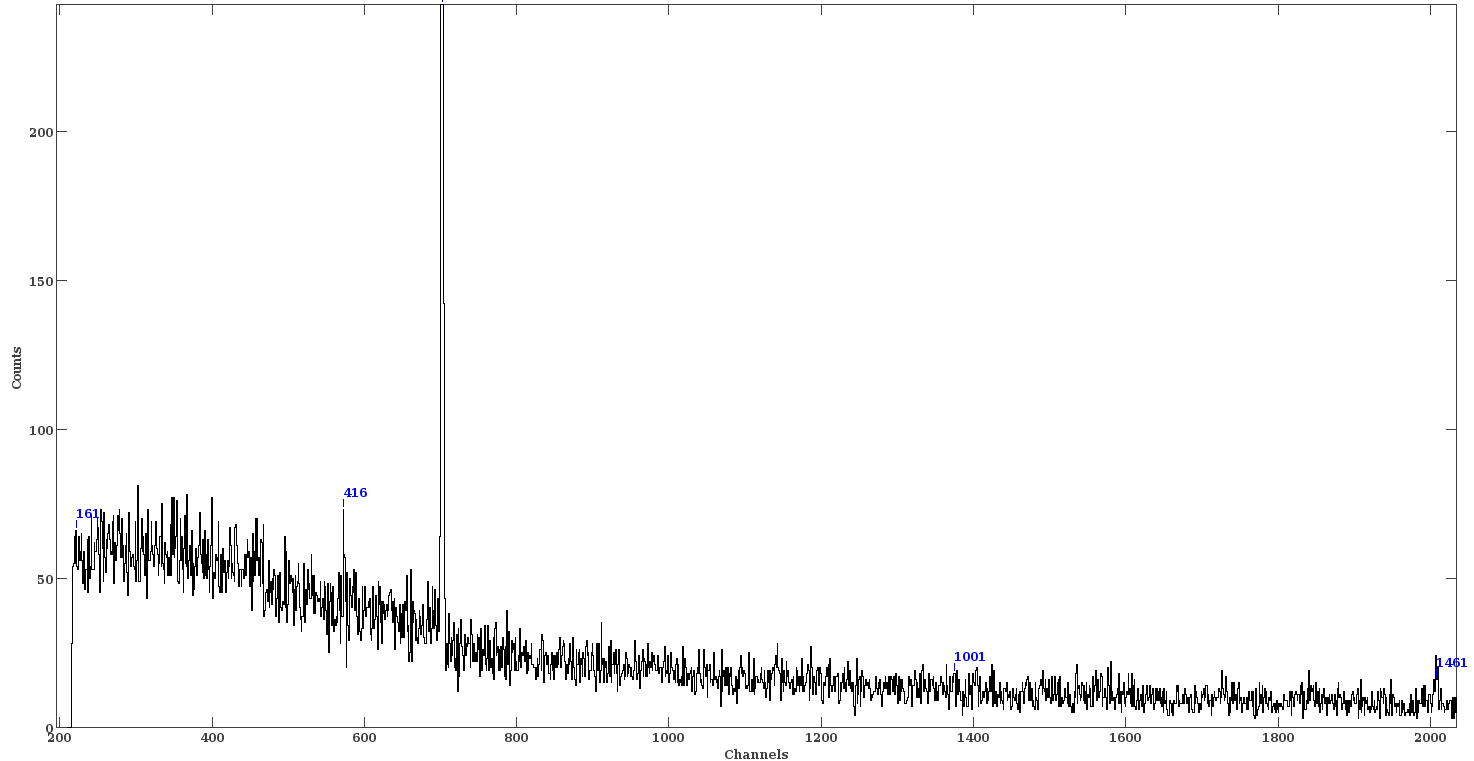 Clover
The Clover Falls Short
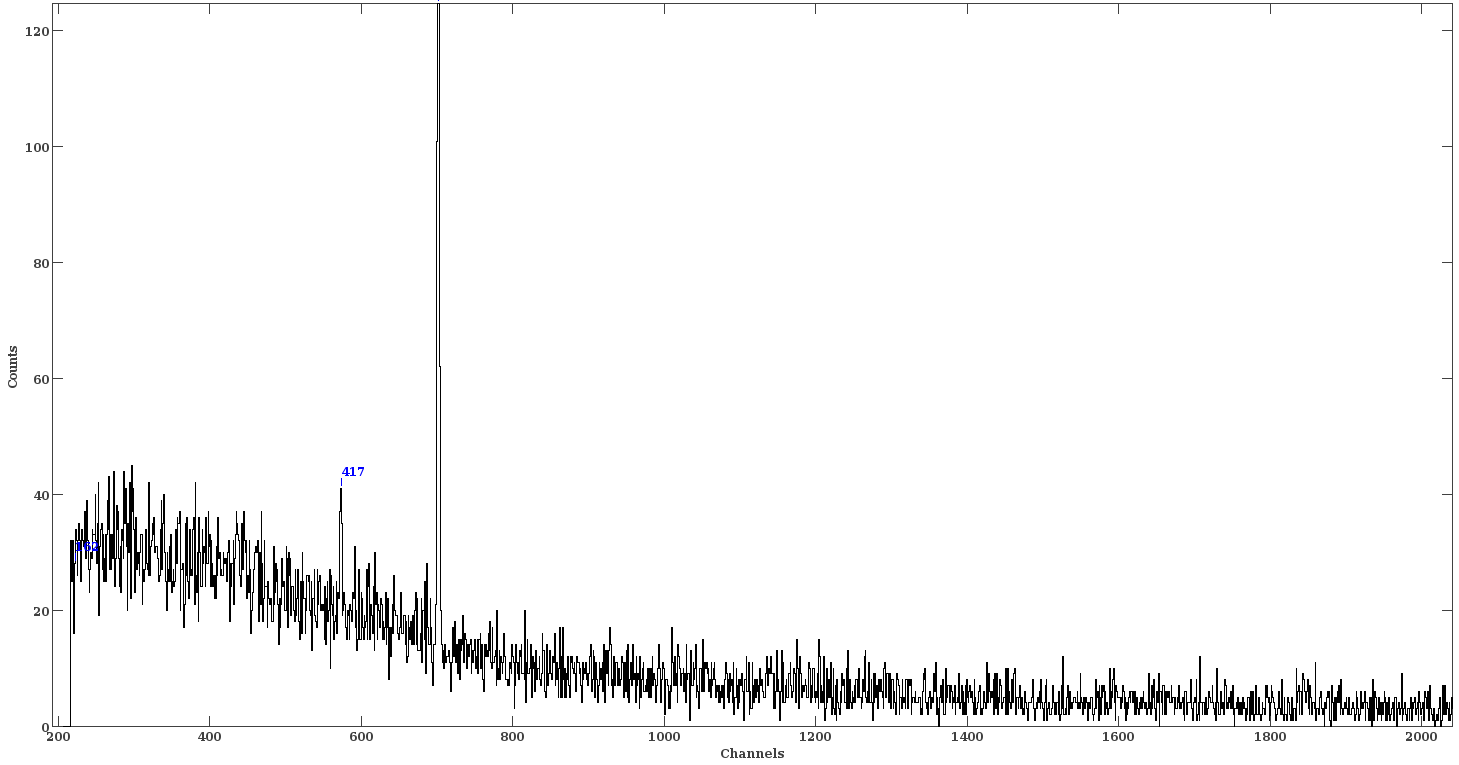 LENA
What Now?
The clover detector doesn’t appear to provide any advantage for detecting the 25Mg(p,γ)26Al decay signal
Has to do with how the energy gates are set and the γ-ray energies produced by the environmental background and the reaction

Simulating a thicker lead shield around the detector showed a significant increase in low energy background due to Compton scattered events

The only option left is to pulse the ECR ion beam
Beam Pulsing
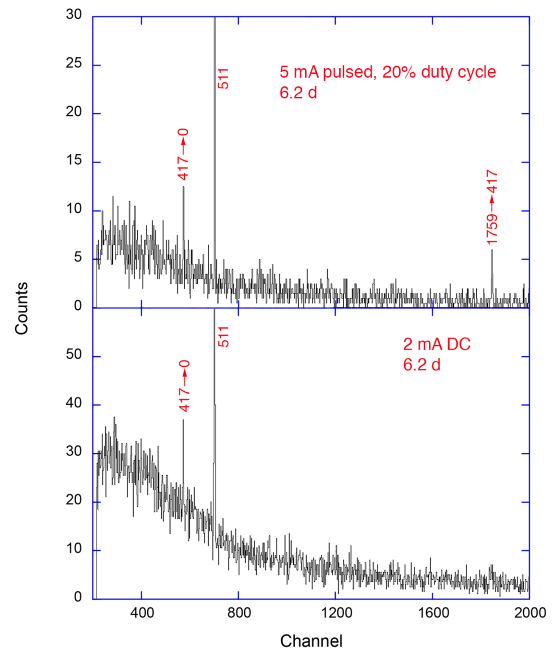 Simulated present detector setup assuming 5 mA of beam pulsed at a 20% duty cycle for 6.2 days

Compared with 2 mA of DC beam

Significant signal improvement can be seen with pulsed beam
Future Plans
Set up a system for tuning on pulsed beam

Measure 25Mg(p,γ)26Al with pulsed ECR beam

Find sweet spot for Pb passive shielding for clover

Write and submit proposal for clover detector

Learn things
Thanks
Art Champagne, Christian Iliadis and Richard Longland

Sean Hunt, Andrew Cooper, Jack Dermigny and Lori Downen

The MAJORANA Demonstrator group at UNC

A special thanks to Reyco Henning and Chelsea Bartram for their assistance, as well as to the DOE for funding this research
References
[1] C. Iliadis, Nuclear Physics of Stars, Wiley-VCH, Weinheim, 2007
[2] G.F. Knoll, Radiation Detection and Measurement, Wiley, New York, 1989
[3] S. Carson, et al., Nucl. Instrum. Methods A: 618 (2010) 190
[4] C. Howard, et al., Nucl. Instrum. Methods A: 729 (2013) 254
[5] S. Agostinelli, et al., Nucl. Instrum. Methods A: 506 (2003) 250
Extra Slides
The Whys and Hows
If 26Mg excess in CAIs is due to 26Al, it is possible for these inclusions to serve as chronometers for early solar system events
Isotopic ratios are measured to determine mass excesses of 26Mg and thus 26Al
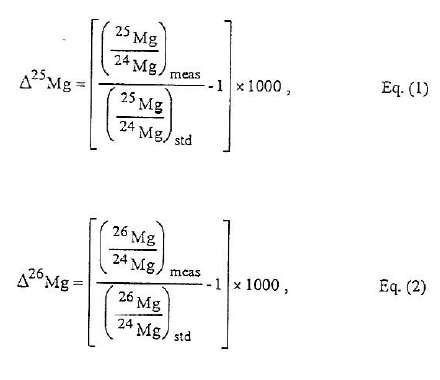 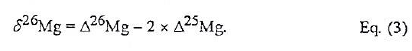 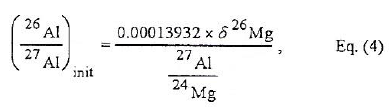 MacPherson et al. 1995
Confusion
26Al/27Al ratios measured from CAI inclusions in Allende meteorite (Lee et al. 1976)
Inclusions appeared to have formed from two separate reservoirs with ratios of 0 and 5x10-5
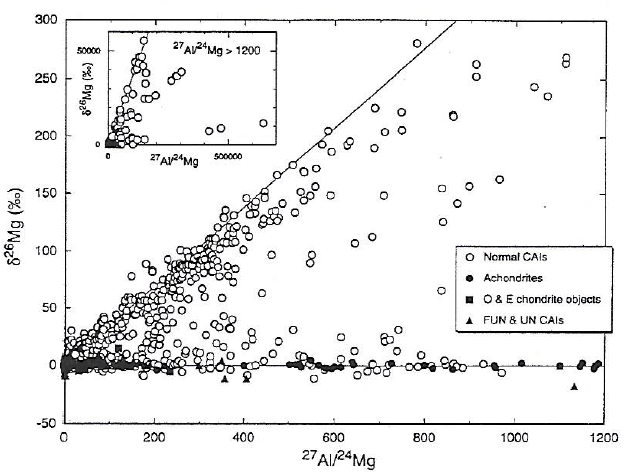 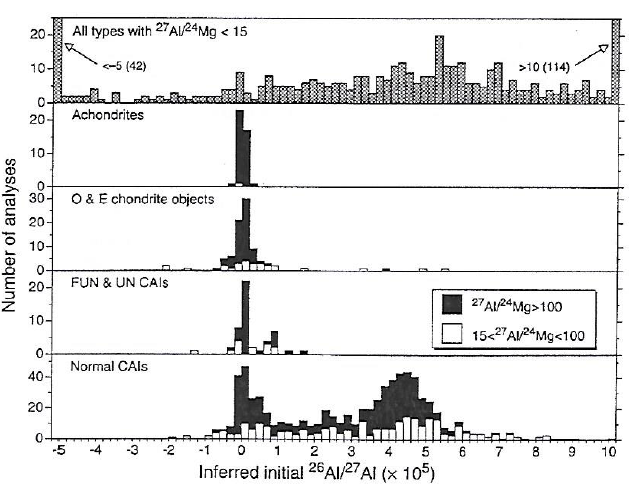 MacPherson et al. 1995
The Gold Standard
In fact, it was a single reservoir but lower ratios are due to melting and recrystallization of the meteorite

5x10-5 is the gold standard corresponding to the initial isotopic ratio of Al injection into the presolar nebula

Assuming this initial value, the age of different CAIs can be determined

This ratio and the aging of CAIs can be very useful tools for unearthing the history of our solar system
Evidence
Half-life of 7.17 x 105 years
Time scale for galactic evolution is roughly 1010 years
Short half-life provides a snapshot of the galaxy 
Direct observation of 1809 keV γ-ray
26Mg excesses in presolar grains and CAIs
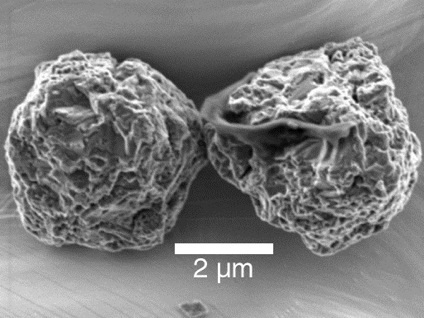 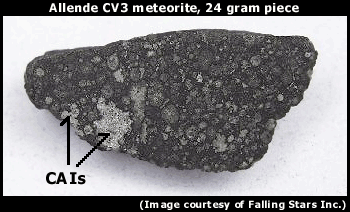 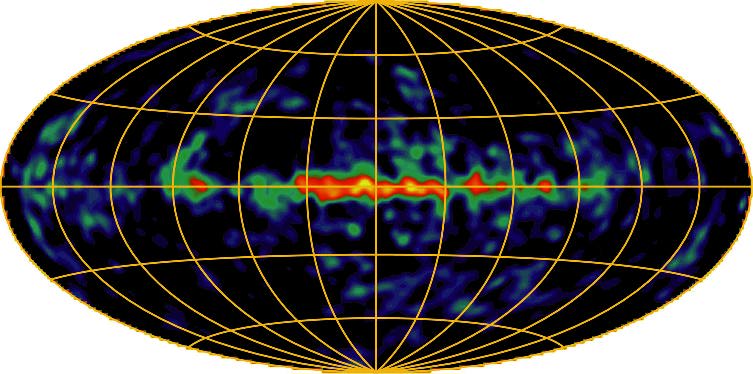 NASA
Falling Stars Inc.
myriamtelus.files.wordpress.com
The Source
Big mystery!
Multiple possibilities for synthesis of 26Al
Wolf-Rayet stars
Supernovae 
AGB stars
Classical novae
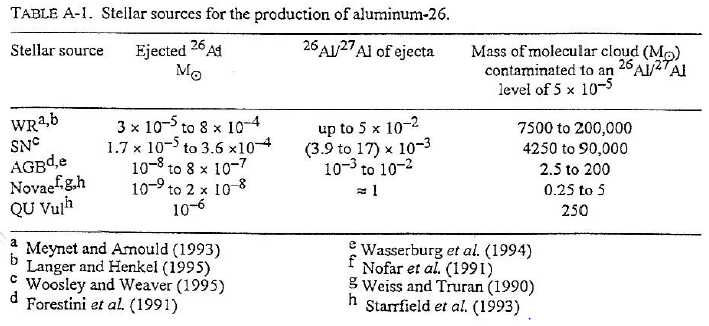 MacPherson et al. 1995
My Focus
Focused primarily on the possibility of 26Al generation from Supernova nucleosynthesis

Explosive Carbon Neon burning in massive stars

Follows directly from Iliadis et al. 2011

Main difference is the analysis of Monte Carlo rate variation on the 26Al/27Al ratio
Supernova Flux
Lots of things happen during supernovae
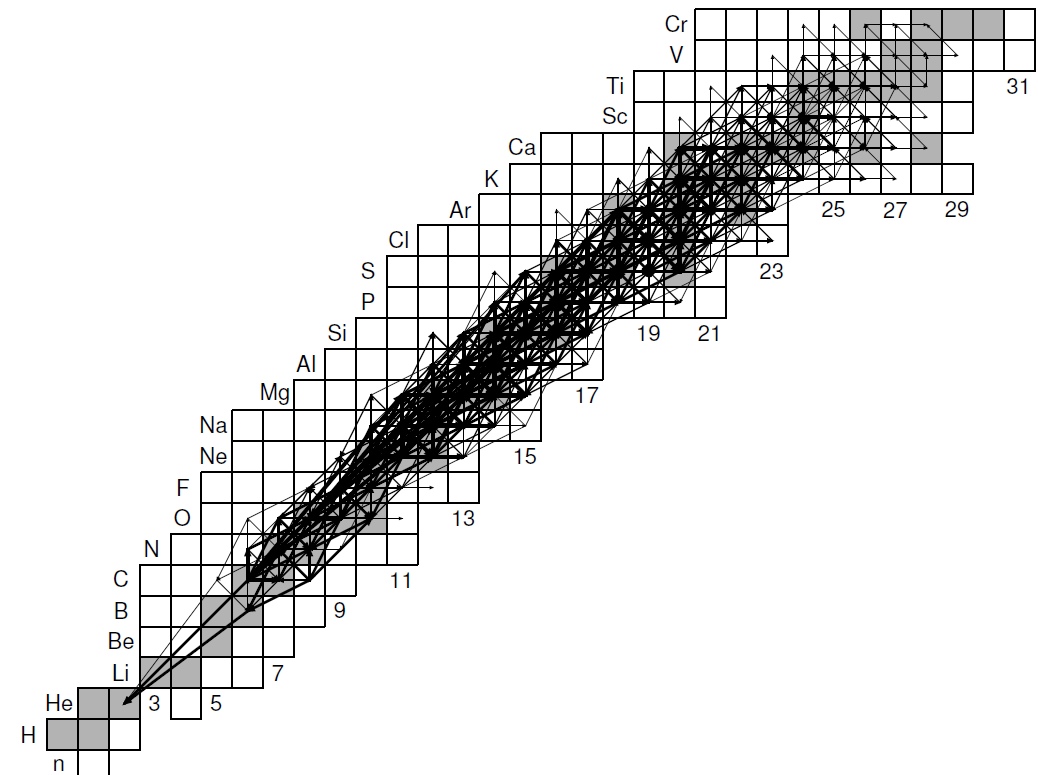 Temperature-Density-Time Comparison
Temperature peaks at around 2.3 GK
26Al production stops at about 12.8 seconds
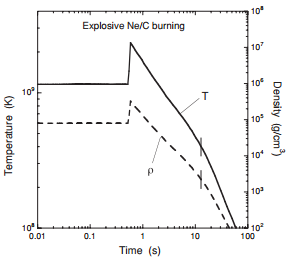 Iliadis et al. 2011
Temperature-Density-Time Comparison
Density peaks at around 3.2x105 g/cm3
26Al production stops at about 12.8 seconds
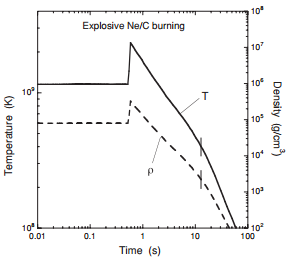 Iliadis et al. 2011
Mass Fraction Comparison
26Al jumps from about 3x10-6 to 1x10-4 during the explosion
27Al abundance is roughly unchanged
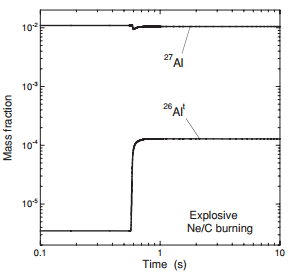 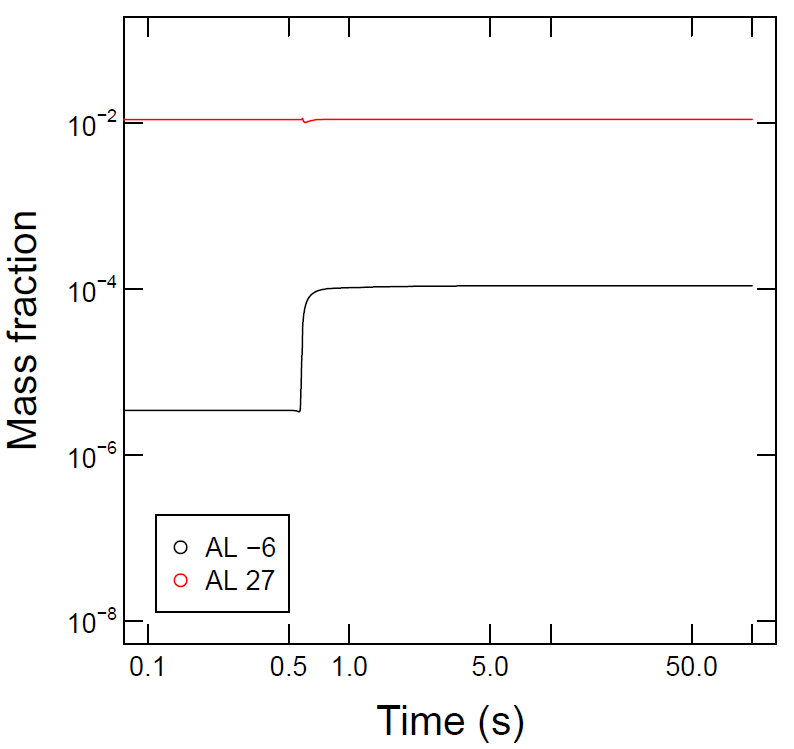 Iliadis et al. 2011
Effect of Rate Variations on 26Al
26Al(n,p)26Mg
Effect of Rate Variations on 27Al
27Al(α,p)30Si
30Si(p,α)27Al
Effect of Rate Variations on 26Al/27Al
30Si(p,α)27Al
26Al(n,p)26Mg
27Al(α,p)30Si
New Reactions of Interest
The effect of rate variations on the 26Al/27Al ratio has not been explicitly analyzed before

Important reactions established Iliadis et al. 2011 were 26Al(n,p)26Mg, 25Mg(α,n)28Si, 24Mg(n,γ)2Mg and 23Na(α,p)26Mg

New reactions of interest are 27Al(α,p)30Si and 30Si(p,α)27Al

Resonances for these reactions occur at much higher energies than we can measure at LENA
Other Possibilities
Production of 26Al in massive Wolf-Rayet stars (25 solar mass red giants)
92 keV resonance for 25Mg(p,γ)26Al is an ideal measurement for LENA’s ECR ion source (80 – 200 keV energy range)
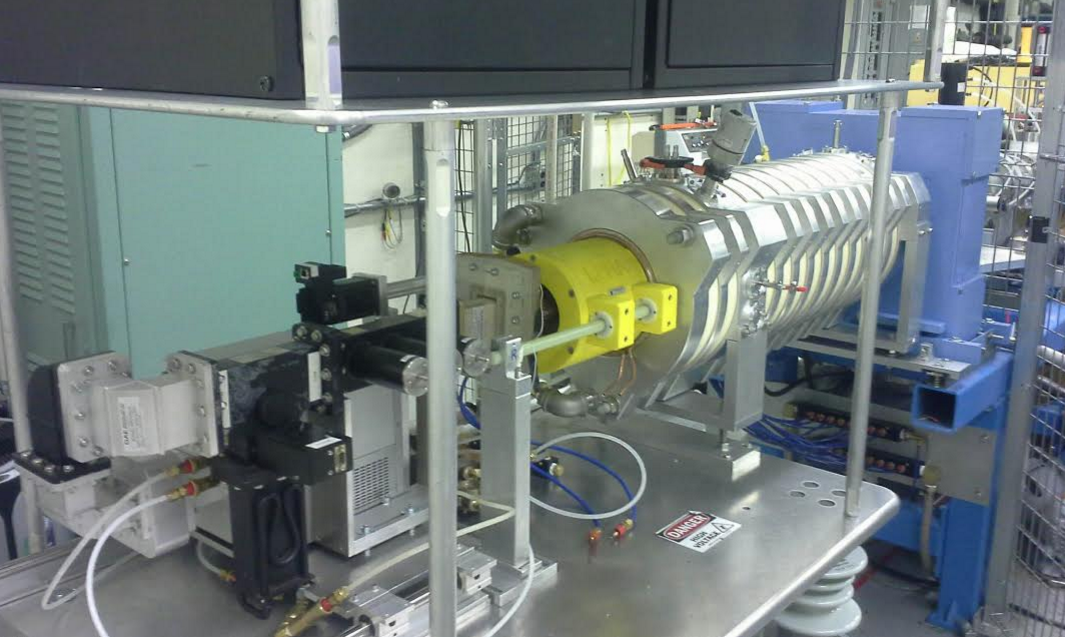 Photo courtesy of Andrew Cooper
Efficiencies
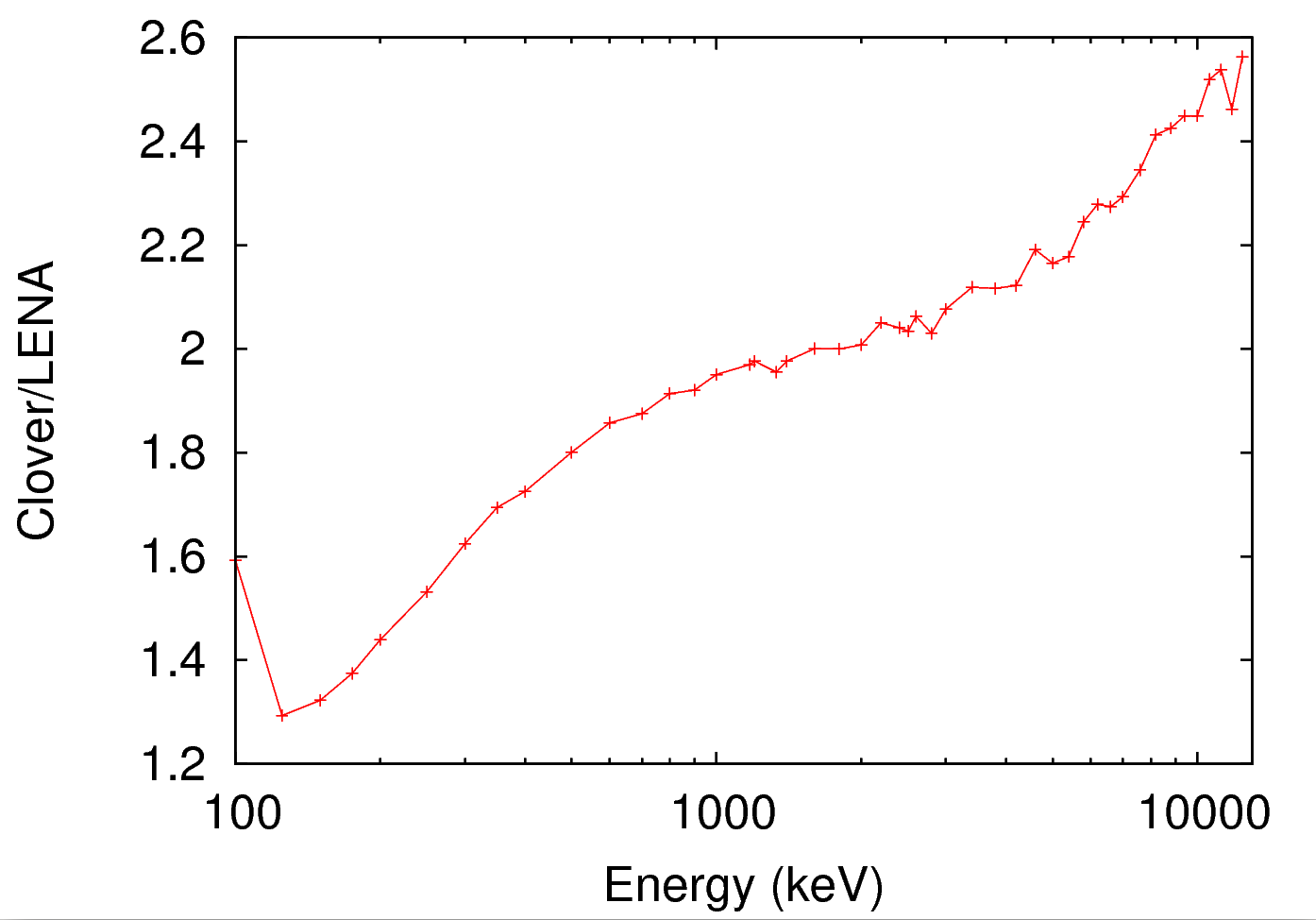 Final Test
Must simulate background together, along with 25Mg(p,γ)26Al in order to see if the reaction could be observed

Coincidence gating must be applied during analysis in order to mitigate background

However, enough simulations must be run such that the application of coincidence gating does not remove all background statistics

Effectively, about 6 trillion background simulations must be run in order to model 3 weeks worth of beam time
How in the Heck?
New Longleaf computing cluster at UNC

Built for large amounts of parallel jobs each requiring a single compute host

Maximum of 1000 jobs at a time

Free!!!
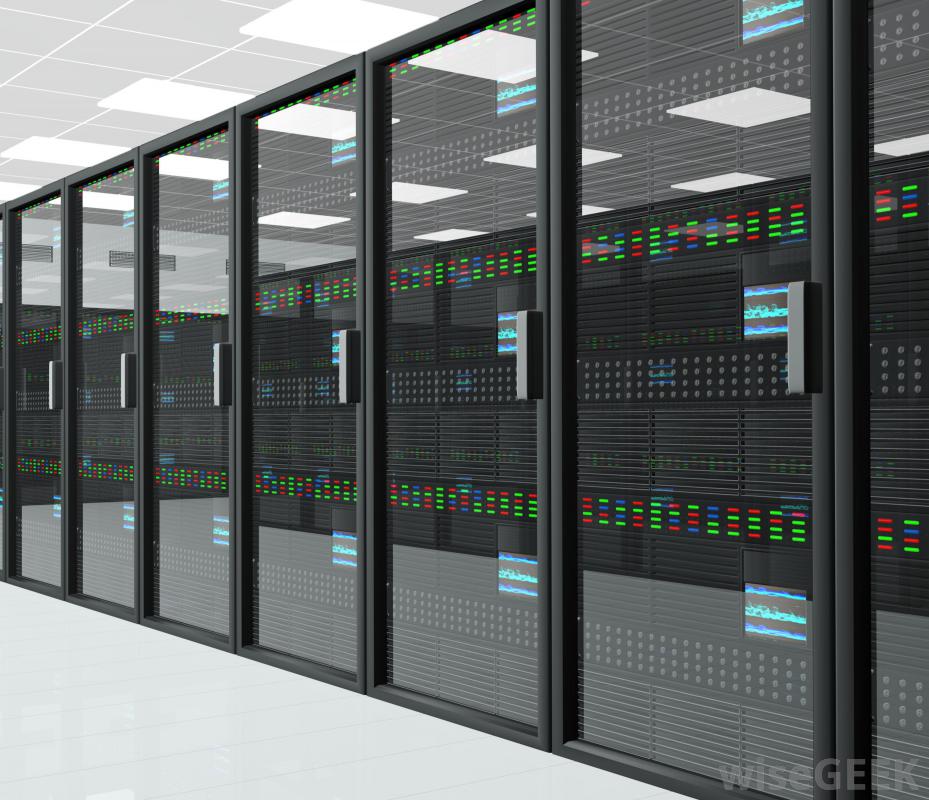 Photo courtesy of wisegeek.com